Тема уроку: Види і фасони корсетних виробів, їх характеристика, вимоги до вказаного асортименту виробів
Підготувала:
Викладач спец.предметів
Славопас О.М.
Мета уроку:
засвоїти знання про класифікацію корсетних виробів, їх характеристику, вимоги до вказаного асортиенту
Корсетні вироби – це предмети жіночого туалету, які в тій чи іншій мірі визначають форму і розміри окремих ділянок жіночого тіла, як то груди або стегна.
Корсетні вироби класифікують:
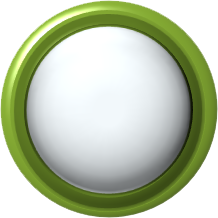 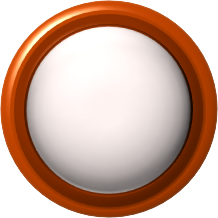 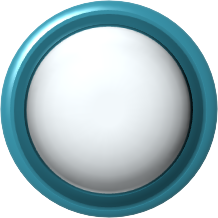 За формотвор-ними ділянками
За видом матеріалу
За призначенням
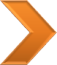 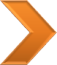 [Speaker Notes: Content Layouts]
Класифікація корсетних виробів за призначенням:
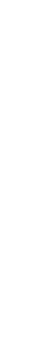 Спеціального 
призначення
Загального 
призначення
Лікувальні
з еластичного трикотажного полотна
з нееластичних
 матеріалів 
з вставками
з нееластичних
 матеріалів
Класифікація корсетних виробів за видом матеріалу:
Класифікація корсетних виробів за формотворними ділянками:
Бюстгальтерна група
Поясна група
Корпусна група
*Пояс для панчох
*Напівкорсет
*Корсет 
*Пояс -труси 
*Пояс -панталони
* Бюстгальтер
* Напівграція
* Бюстгальтер-  комбінація
*Грація 
*Напівграція-спідниця 
*Грація-труси 
*Грація-панталони
Види корсетних виробів бюстгальтерної групи
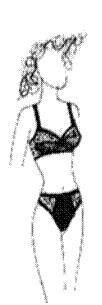 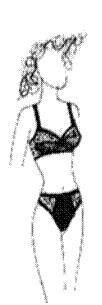 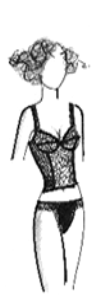 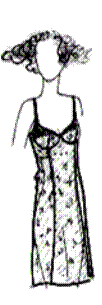 а                               б                       в
а – бюстгальтер;   б – напівграція;  в – бюстгальтер-комбінація
Форми бюстгальтера
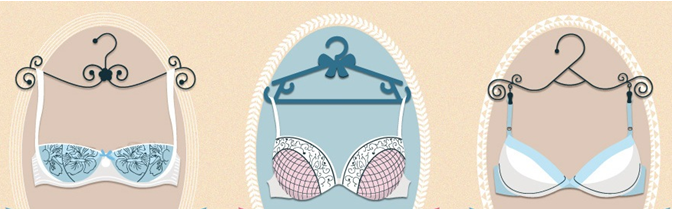 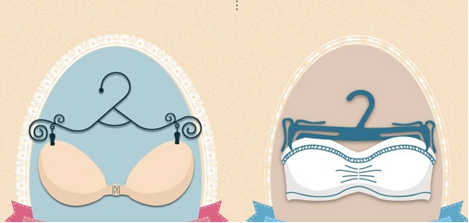 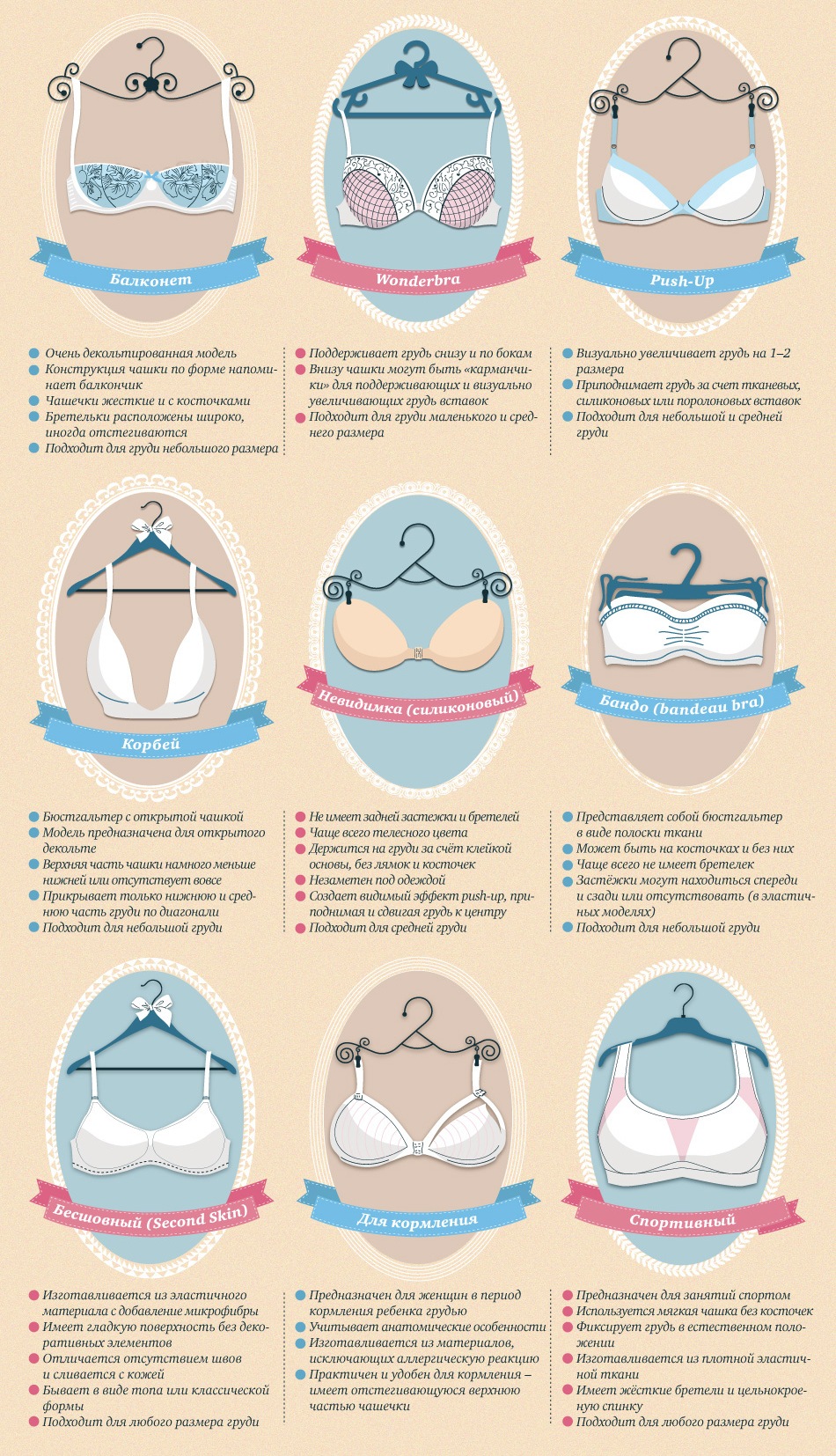 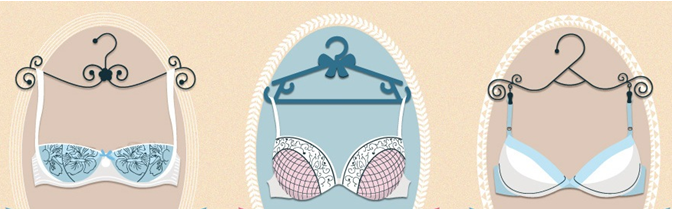 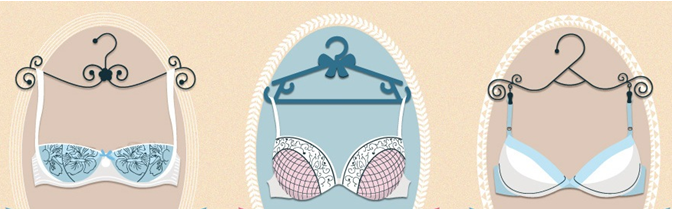 Балконет        Уандер-бра             Пуш-ап              Корбей              Невидимка
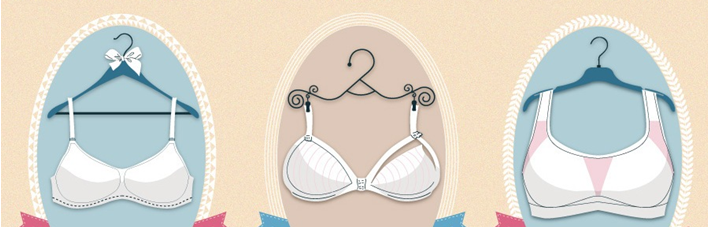 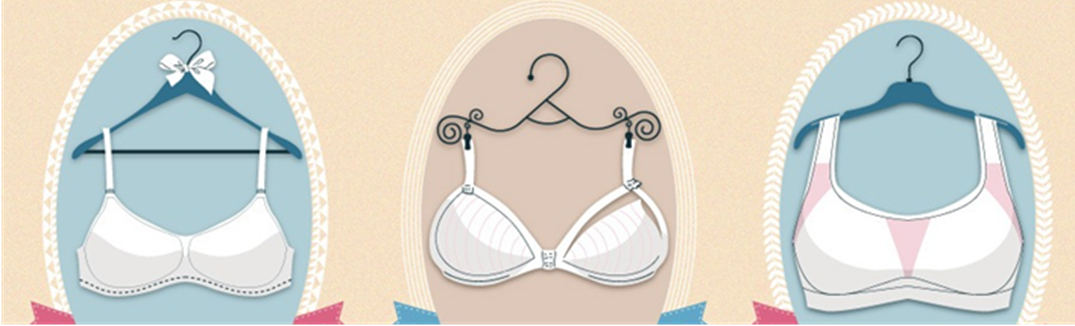 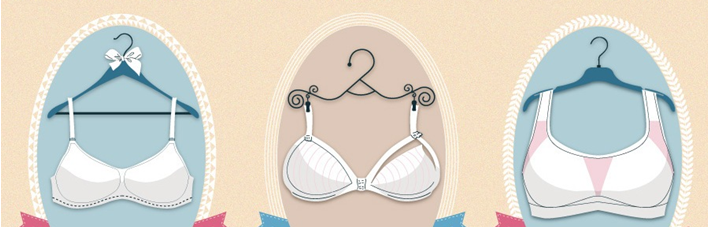 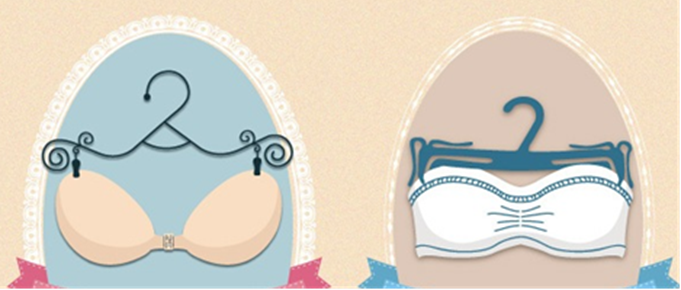 Бандо                    Безшовний          Для годування       Спортивний
Види корсетних виробів поясної групи
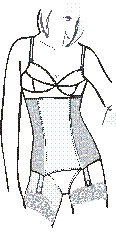 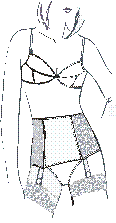 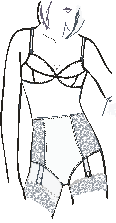 а                               б                            в                               г
а – пояс для панчох;   б – напівкорсет;   в –  корсет;   г – пояс -труси
Види корсетних виробів корпусної групи
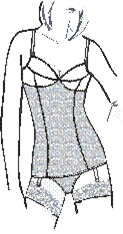 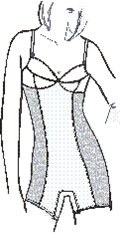 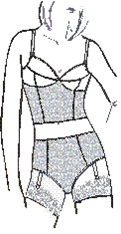 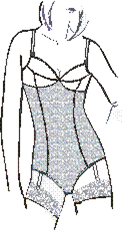 а                             б                             в                               г
а – грація;    б – грація-труси;   в – грація-панталони;    г – напівграція
Вимоги до корсетних виробів
Повинні бути гігієнічними
1
Зручними і комфортними при експлуатації
2
Своїми розмірами і формою відповідати розмірам і формі жіночого тіла
3
Список використаних джерел
1. Дорчинская Т. Й. Швейная справа. – К.: Освіта., 2000. – 134 с.
2. Климчук Л. В. Швейна справа. – К.: Освіта, 2001. – 176 с.
3. Мацкевич Т. И. Азбука кройки и шитья. – Минск: ООО «МСТ», 2000. –
    335 с.
4. Янчевская Е. А., Тимашева З. Н. Конструирование и особенности 
    изготовления легкой одежды сложных форм. – М.: Лёгкая и пищевая 
    индустрия, 2011. – 396 с.